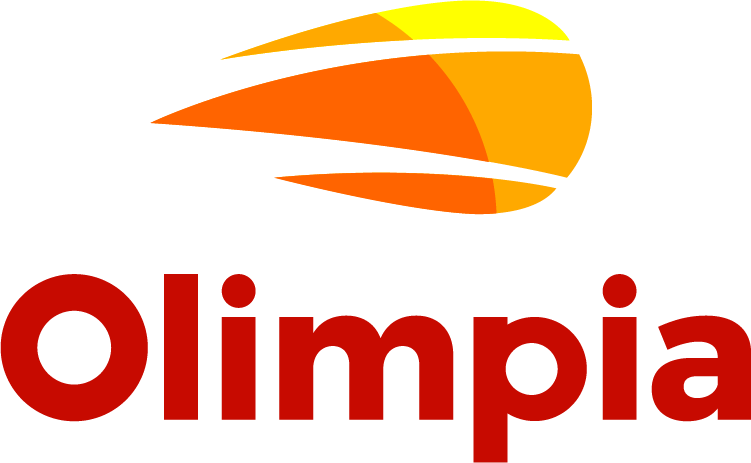 CAPACIDADES FISICAS
CONCEPTO
TIPOS DE RESISTENCIA
RESISTENCIA
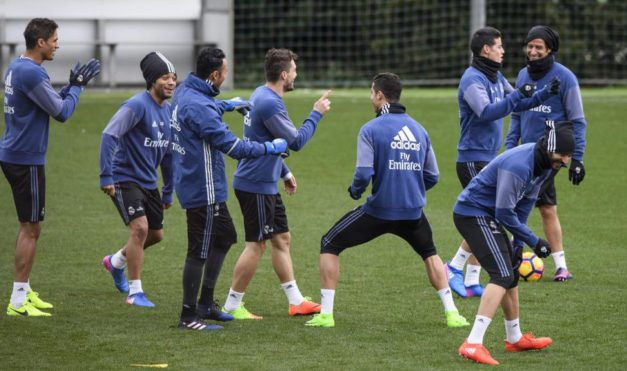 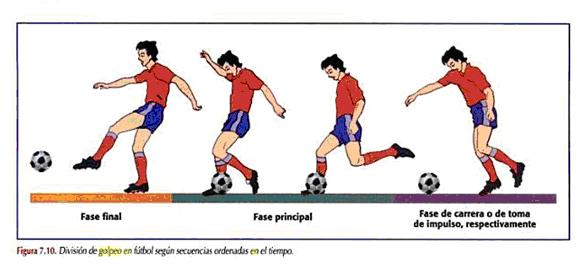 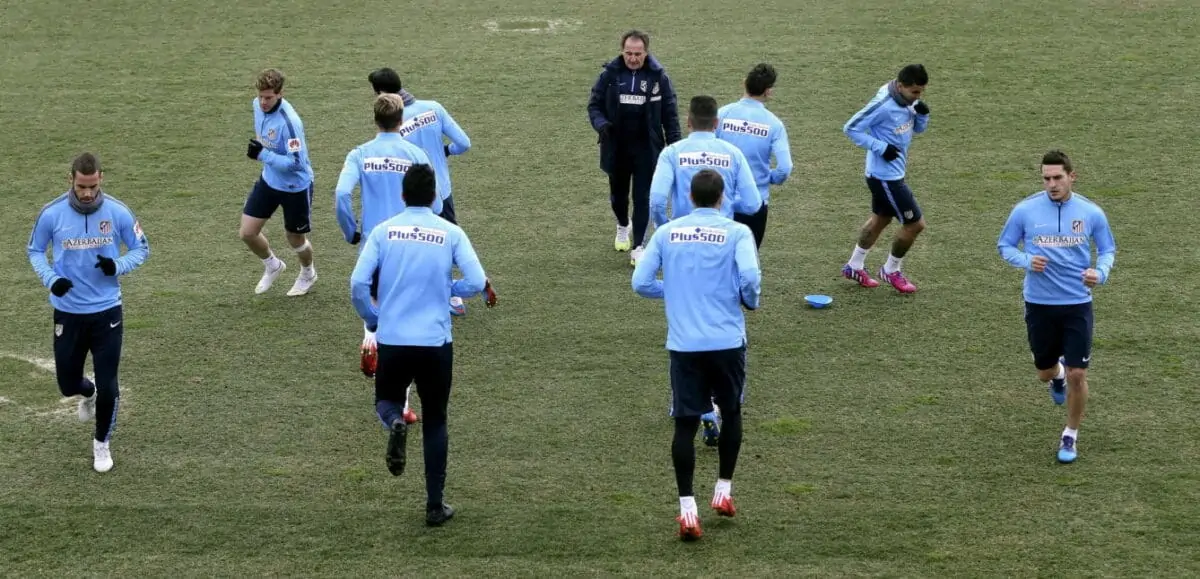 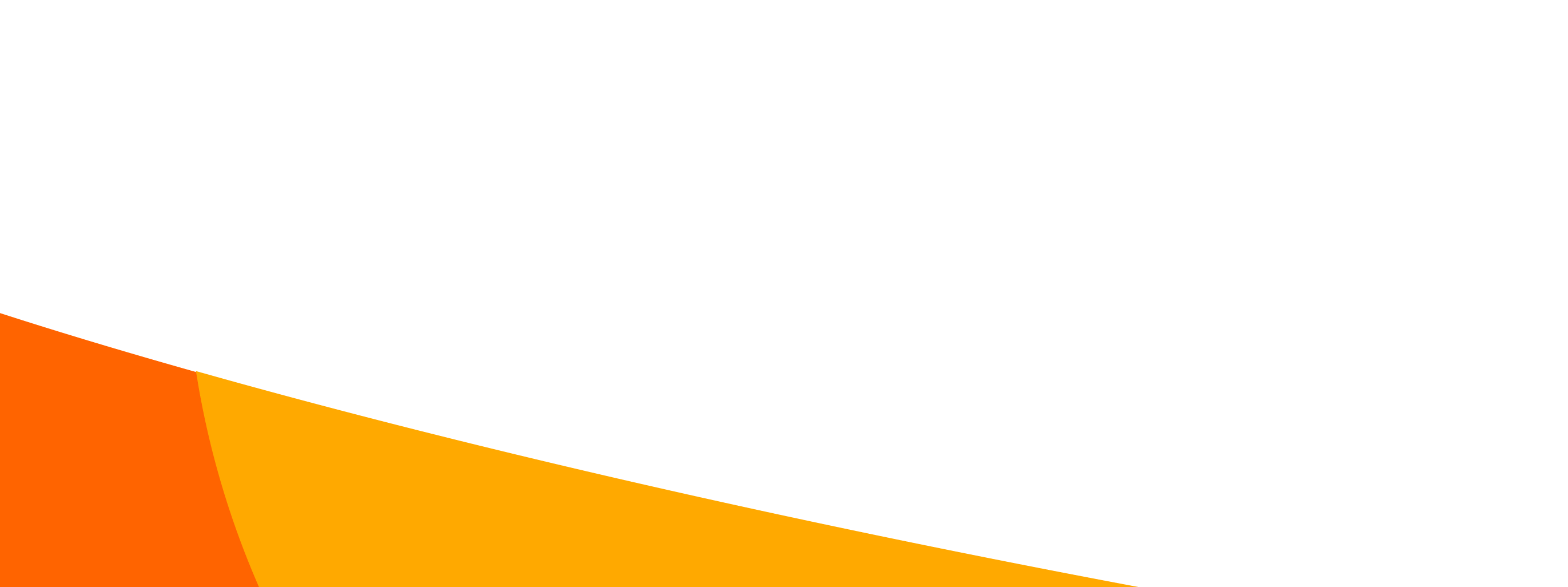 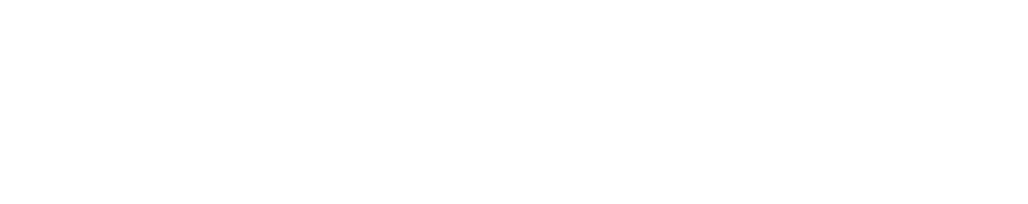 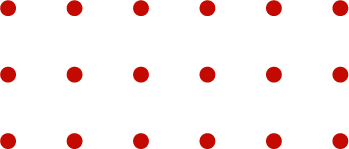 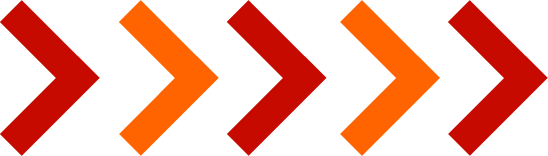 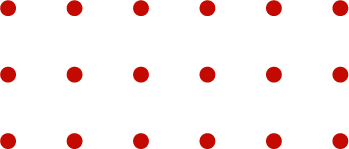 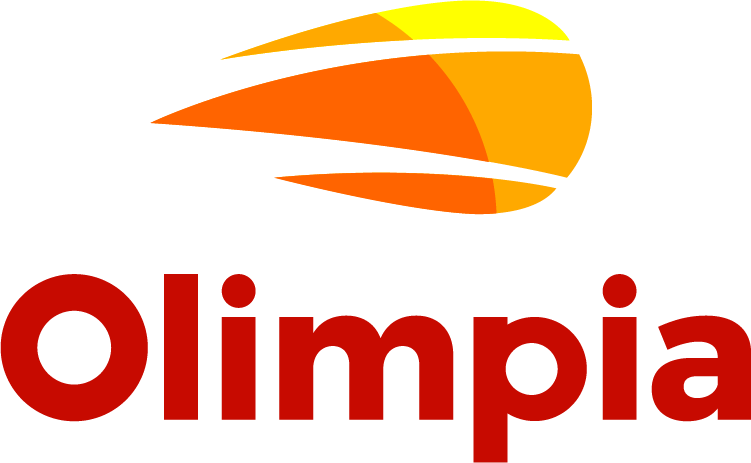 CONCEPTO DE CAPACIDADES FISICAS :
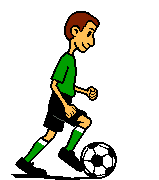 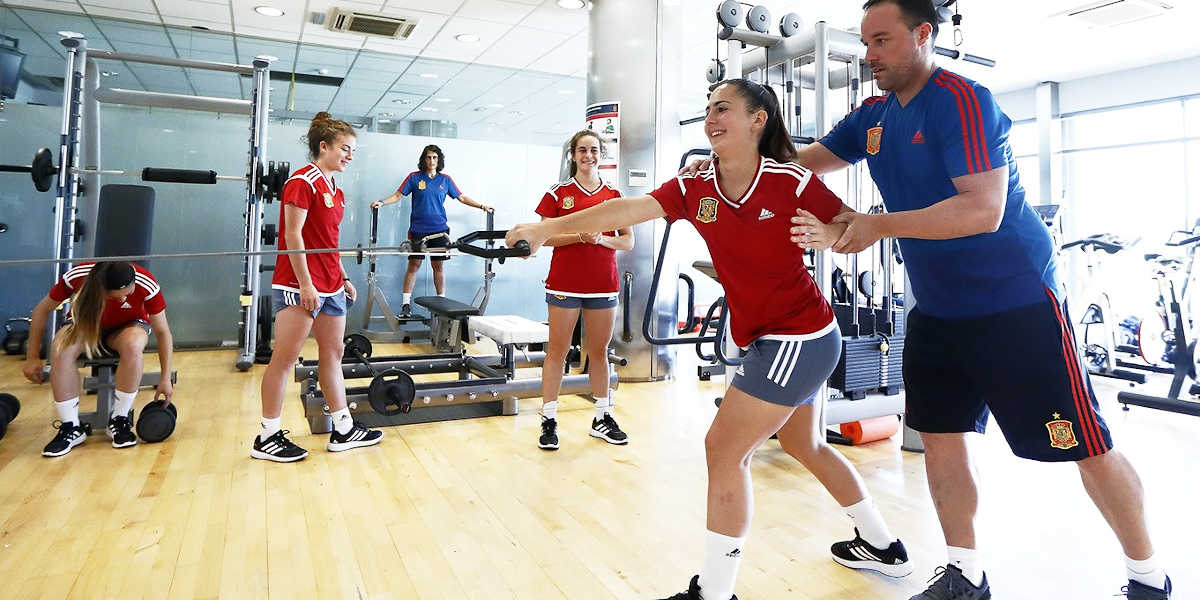 -  La resistencia en el fútbol es una capacidad que permite a los jugadores soportar altas intensidades tanto físicas como psicológicas. Y a sea que esté disputando un partido o un entrenamiento.
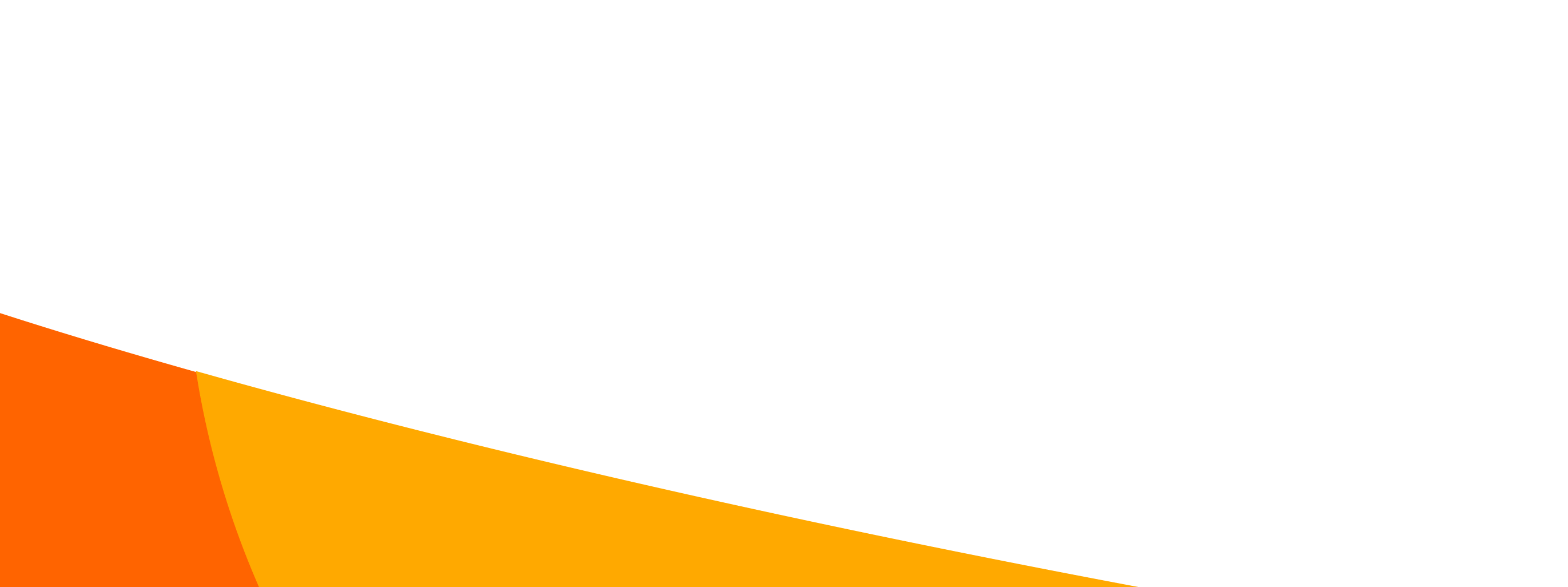 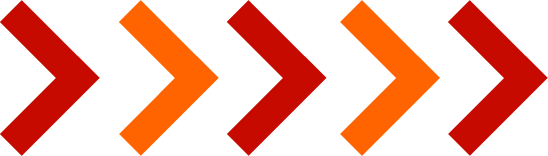 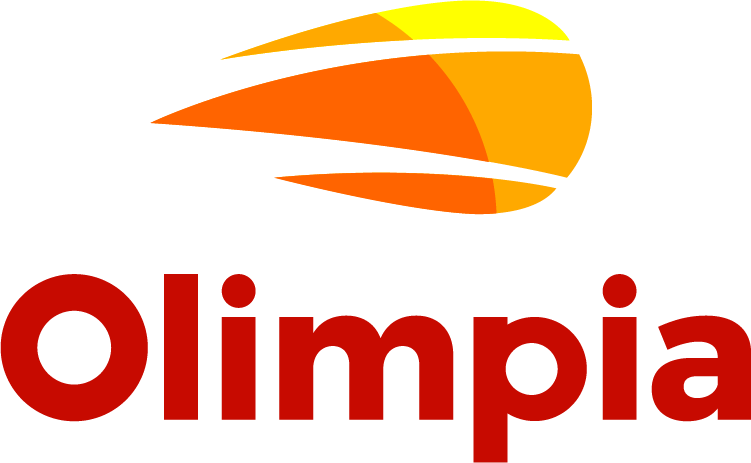 VIDEO INFORMATIVO :
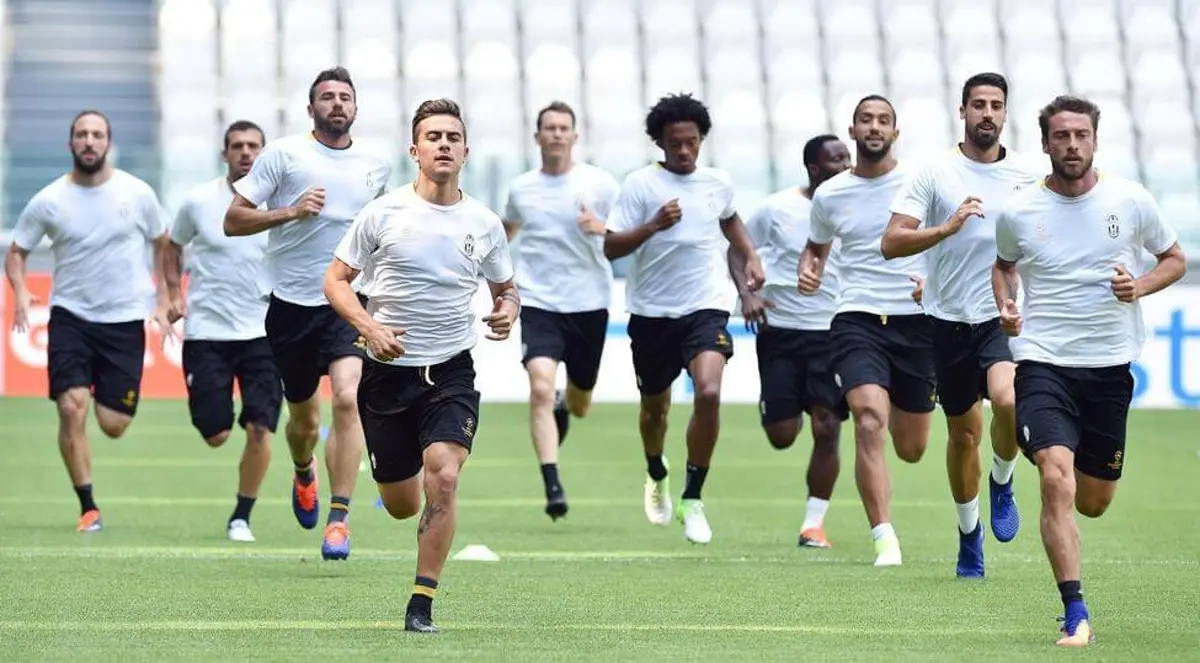 TEXTO
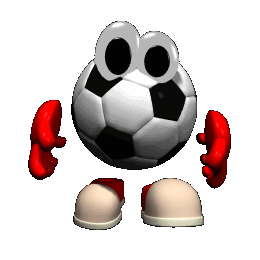 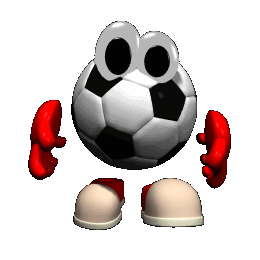 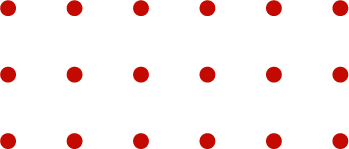 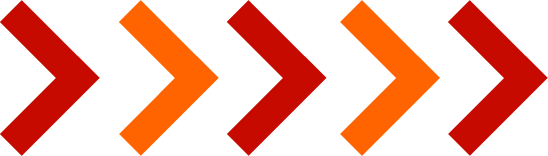 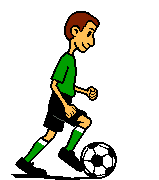 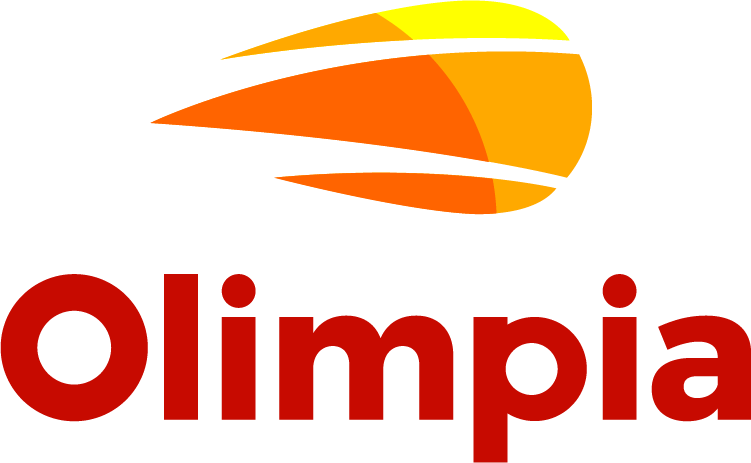 CAPACIDADES FISICA EN EL FUTBOL ALTO RENDIMIENTO
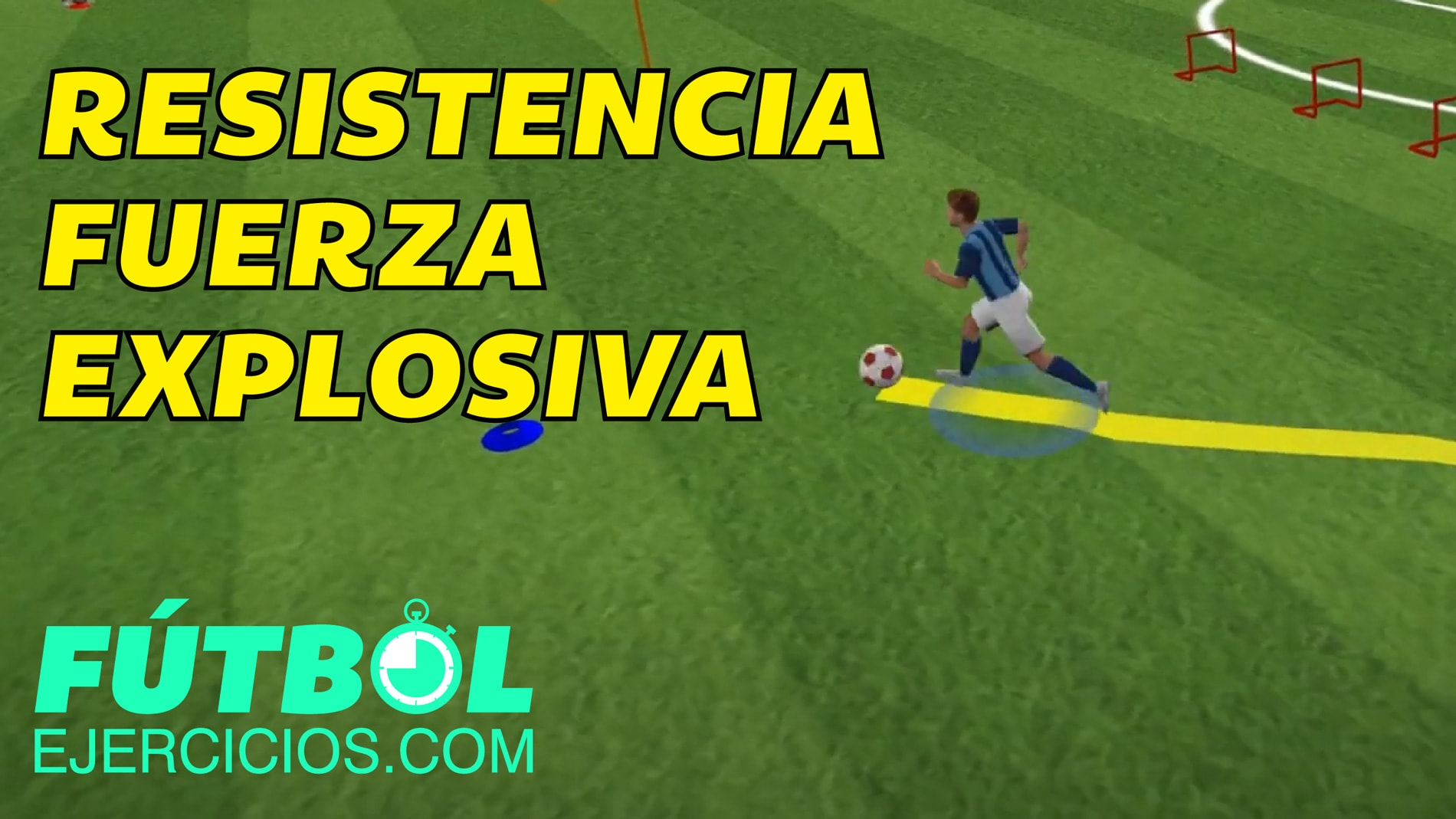 CARACTERISTICA DE RESISTENCIA :

Es la resistencia característica de los deportes de equipo, como la resistencia en el fútbol. Los objetivos que se pretenden conseguir son: Crear una base de resistencia para un amplio rendimiento técnico-táctico.
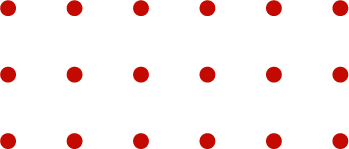 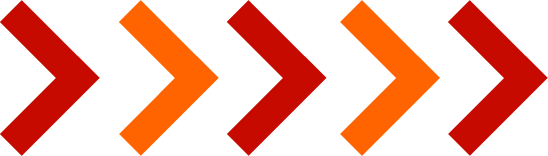 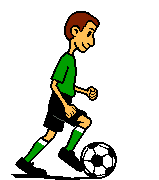 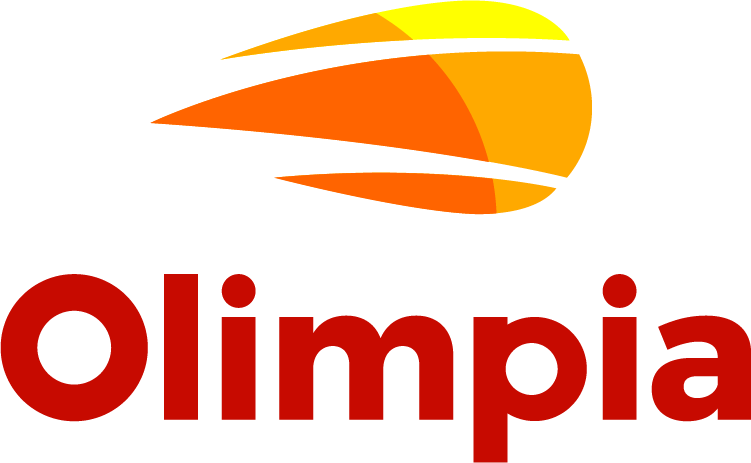 CAPACIDADES FISICA EN EL FUTBOL ALTO RENDIMIENTO
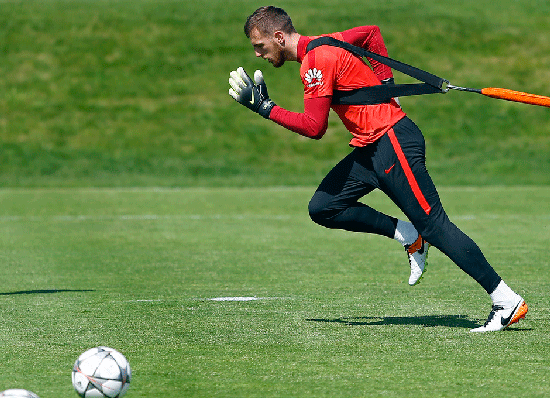 TIPOS DE VELOCIDAD :

-Resistencia aeróbica: Es la que nos permite realizar esfuerzos leves durante mucho tiempo.
-Resistencia anaeróbica: Es la que nos permite realizar un esfuerzo grande e intenso durante un breve período de tiempo.
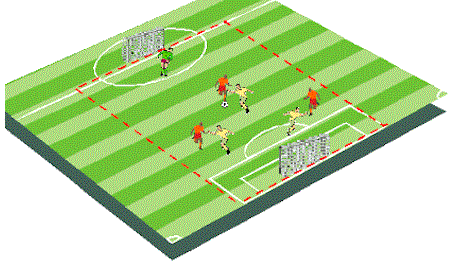 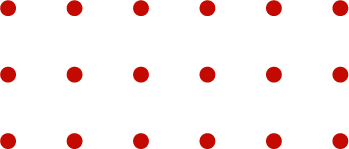 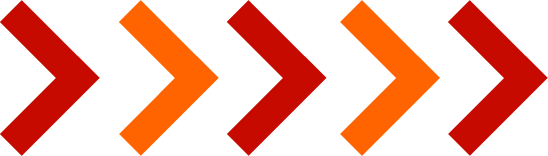 MAPA:
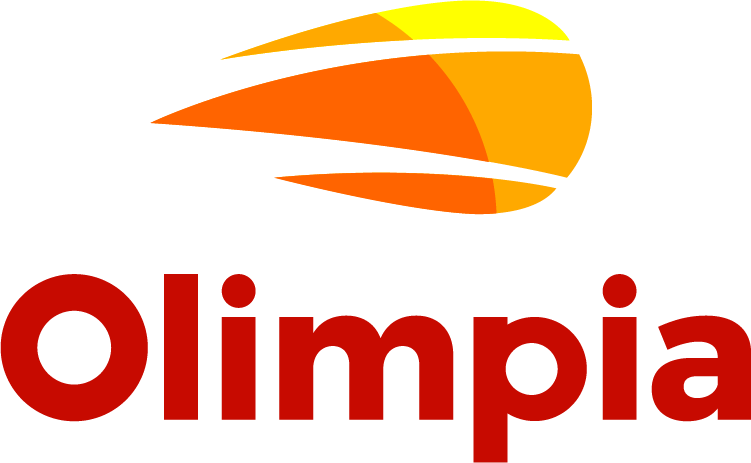 VIDEOS INFORMATIVOS :
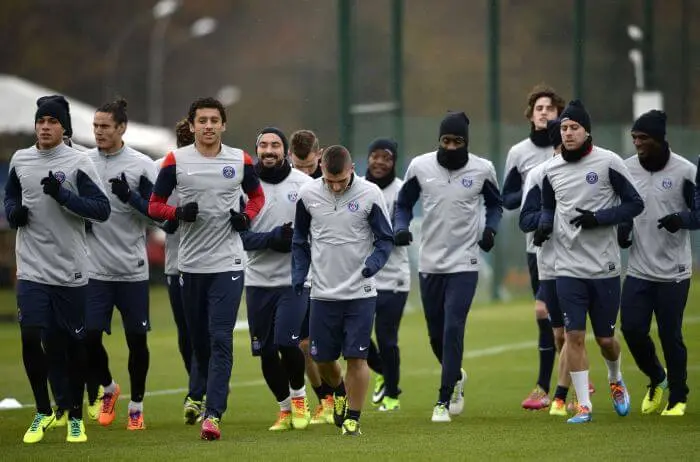 TEXTO
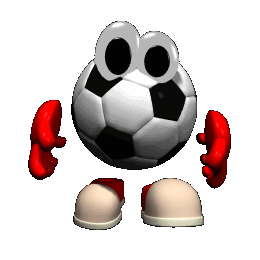 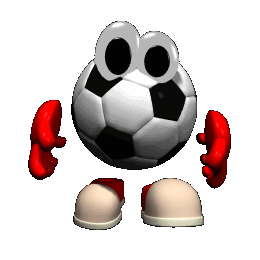 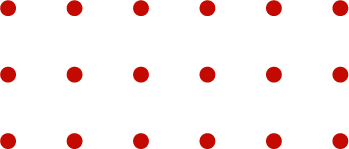 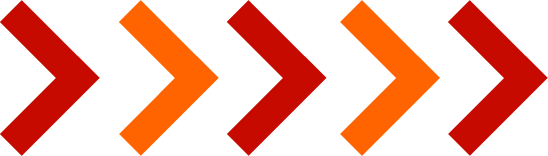 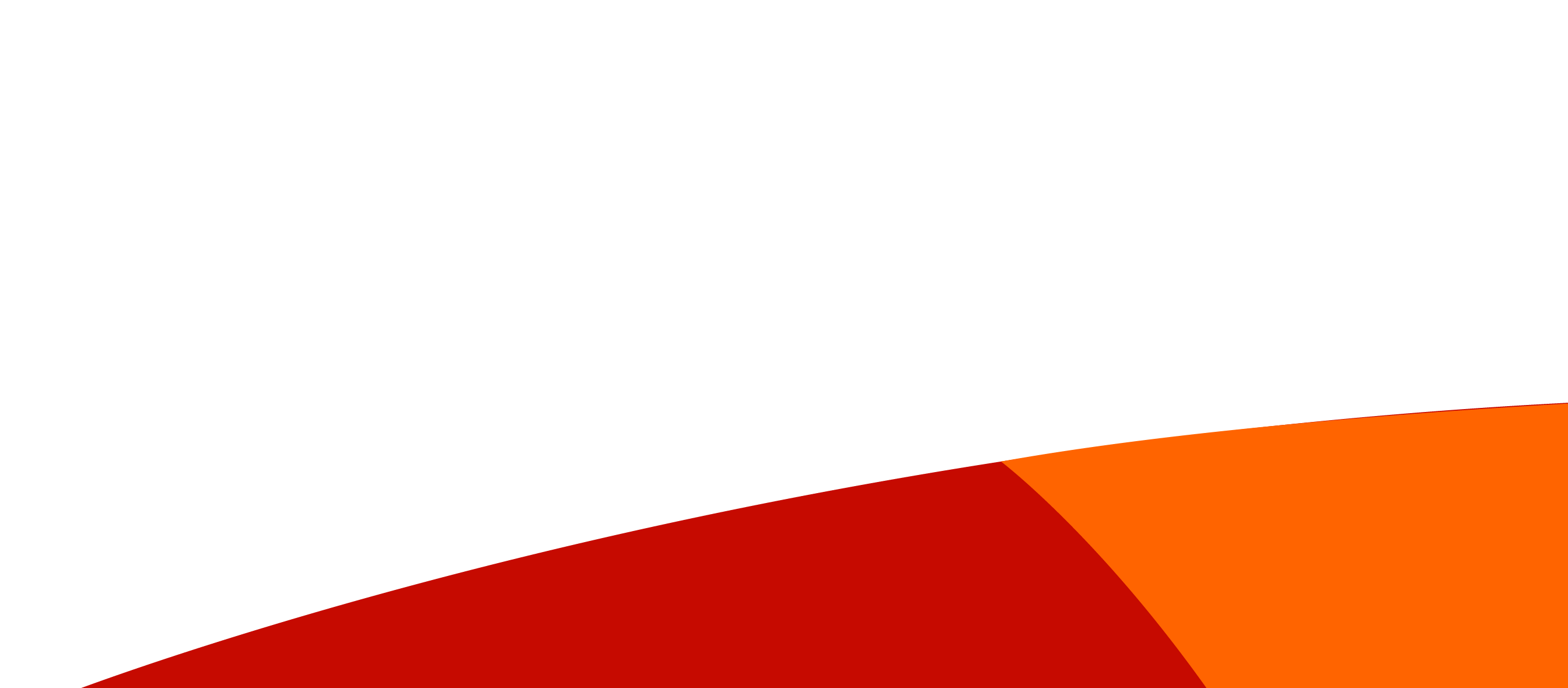 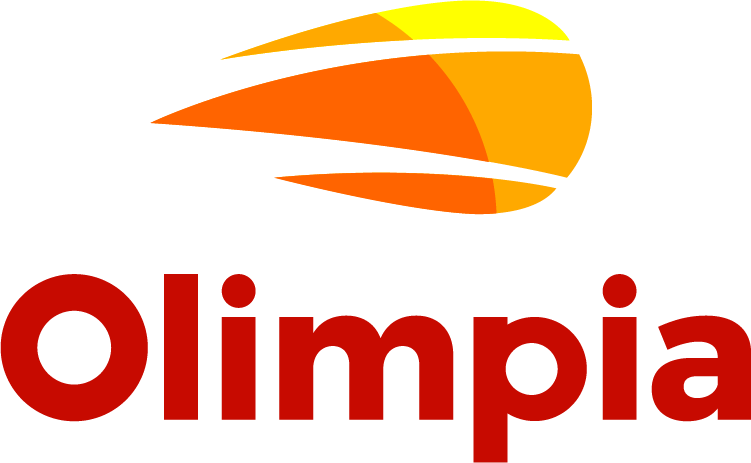 Gracias.
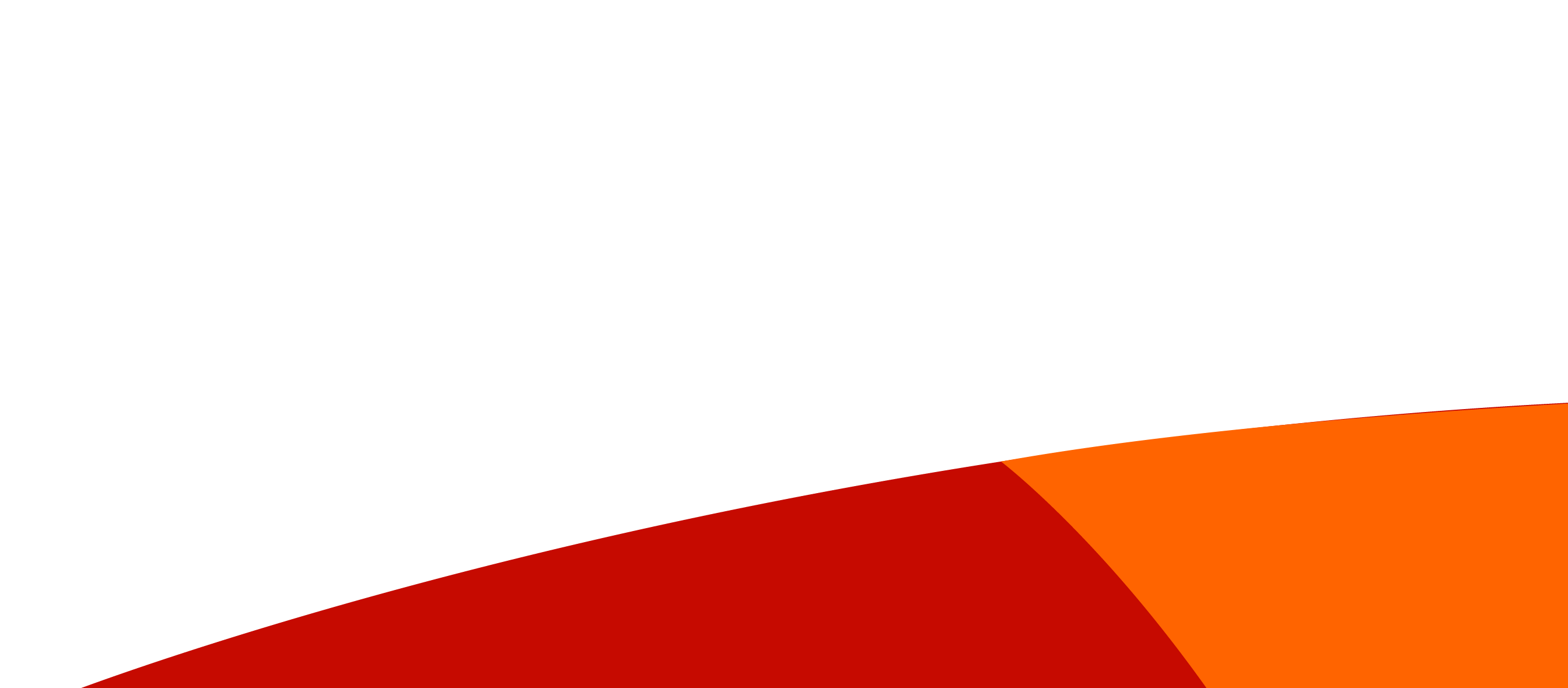 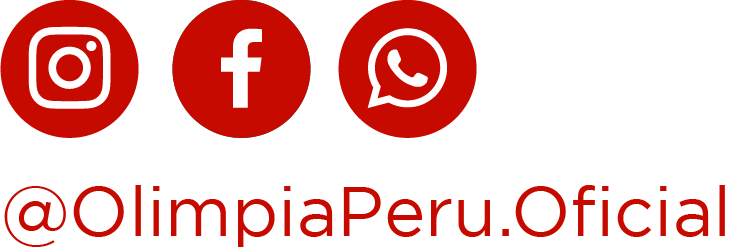 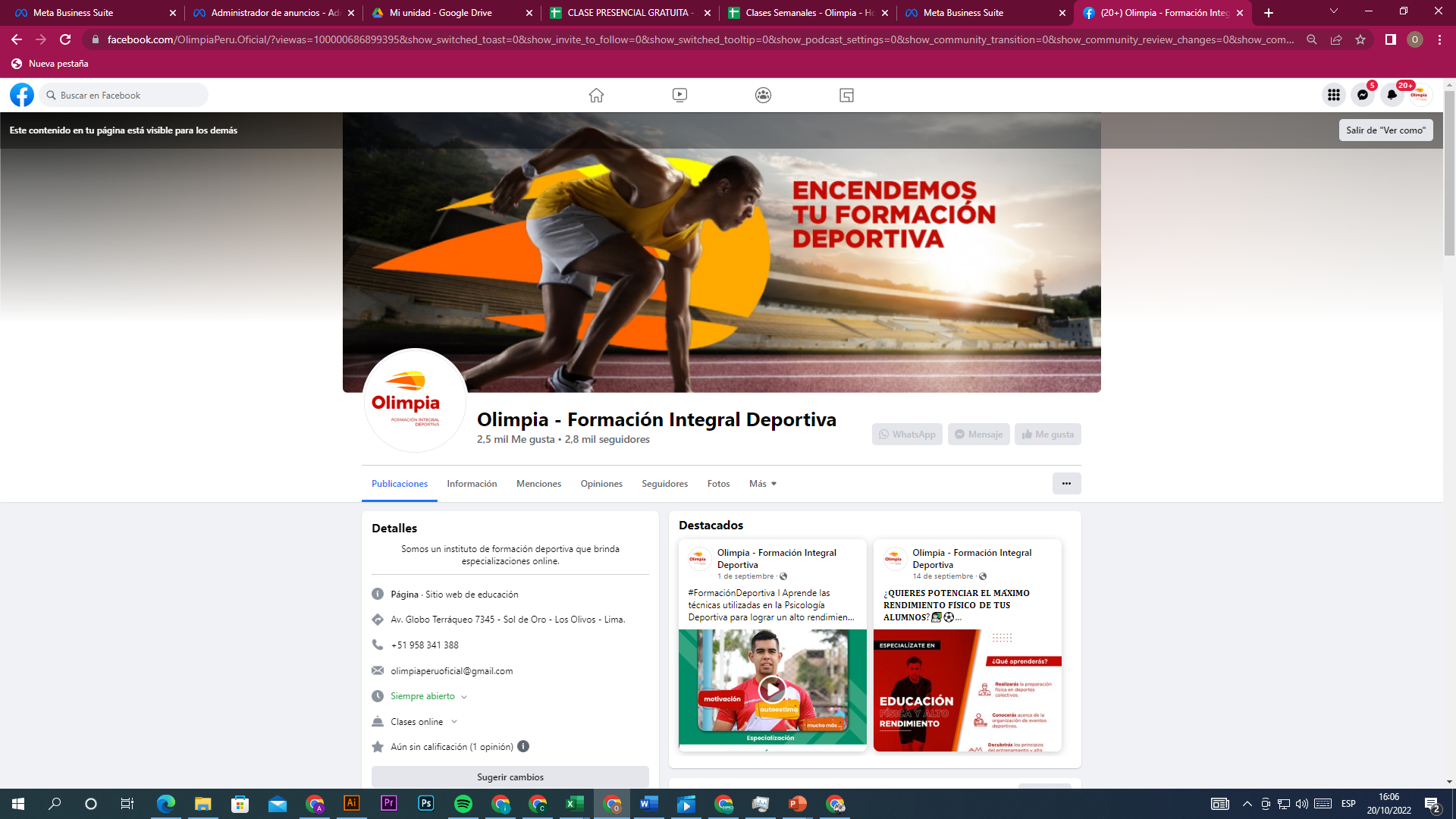 Síguenos en nuestras redes sociales
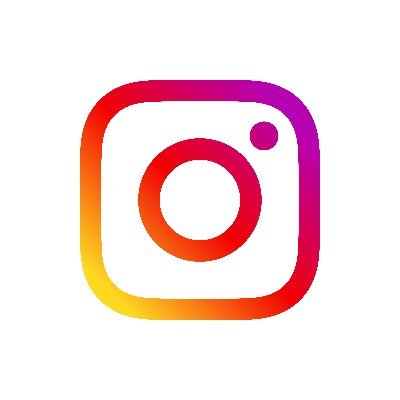 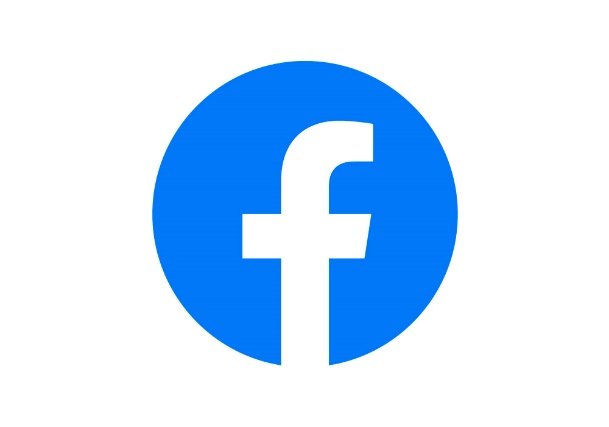 @Olimpia.Oficial